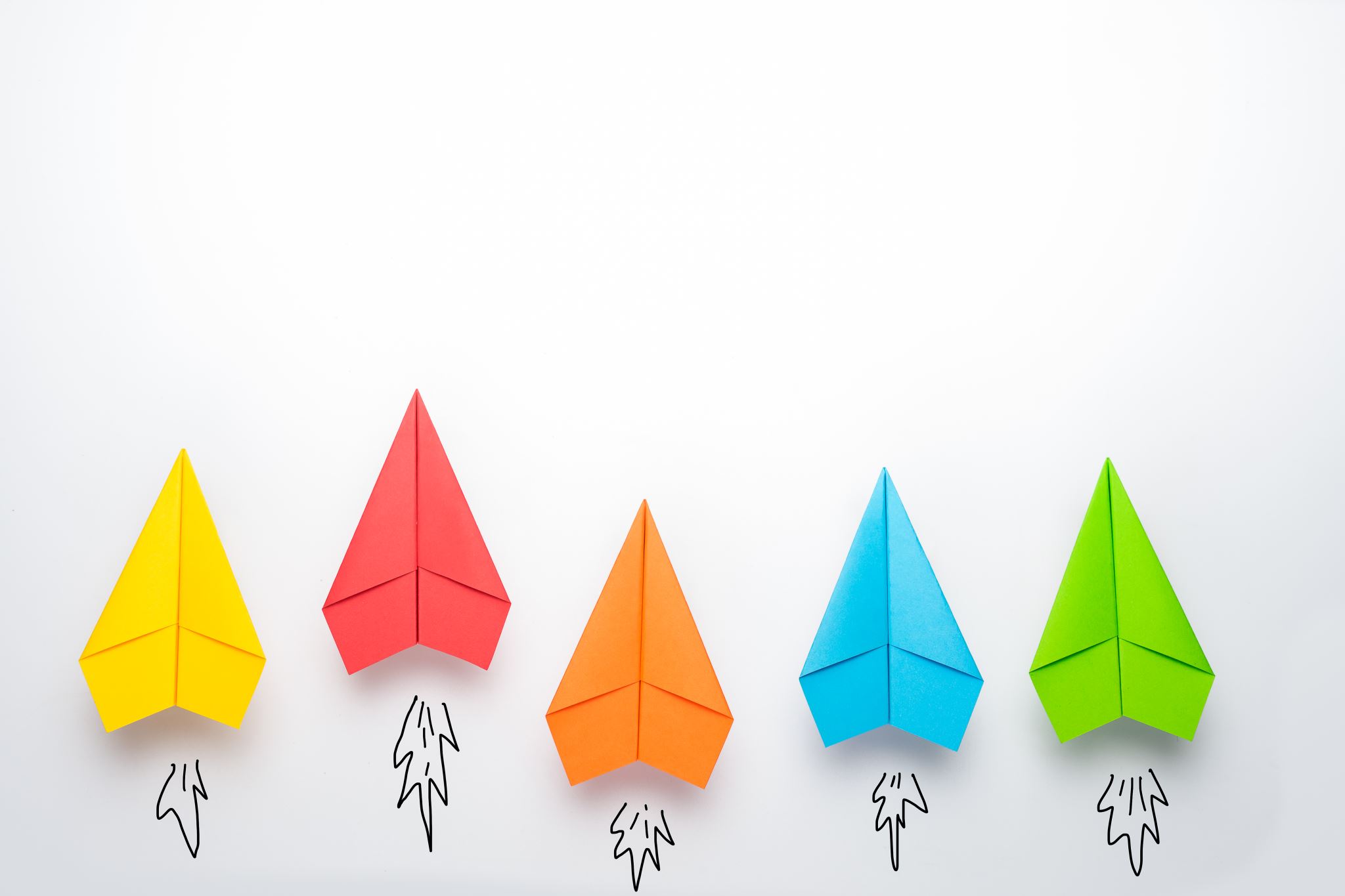 Com 3105 E-Commerce Application Development
Hans Yip
Learning Objectives
Common Online Payment Methods
Payment System Thefts
Common Online Payment Methods
Cash, checks, credit cards, debit cards are the most common world methods used to pay for purchases
More than 90% of all US consumer payments
Electronic transfer is a small percentage
Mostly automated payments from checking accounts
Credit and debit cards used for more than 60% of online payments with alternative systems such as PayPal used for the remainder 
Convenient for customers and cost effective for businesses and provides a significant environmental impact
Forms of Payments for US online transactions, estimates for 2018
Electronic Bill Presentment and Payment Systems
Electronic Bill: Designed to deliver bills and accept payments 
Success depends on ease of use and time required
Consumers choosing this option is increasing
70% of bills paid by check are now paid electronically which is a huge savings in paper, postage and time
Biller-direct systems are used by large companies who want to manage the systems themselves
Consolidator systems aggregate all a customer’s bills on one system mostly via banks
Not as attractive to billers because it requires a fee and delays receipt of funds
Payment Cards
Payment cards are plastic cards used for purchases
Categories: credit cards, debit cards, charge cards, prepaid cards, and gift cards
Credit cards (Visa, MasterCard) have a spending limit based on user’s credit history
Pay off entire credit card balance or minimum amount with interest charged on unpaid balances
Widely accepted and provides consumer protection: 30-day dispute period
Card not present transactions include an extra degree of risk for merchant and bank
Payment Cards
Debit card (electronic funds transfer at point of sale (EFTPOS) cards) removes funds from cardholder’s bank account and transfers it to seller’s account
Issued by bank with major credit card issuer's name
Charge card (American Express) has no spending limit with entire amount due at end of billing period
Retailers may offer their own store charge cards
Prepaid cards are called gift cards
Single-use cards had disposable numbers, valid for one transaction, but not adopted by consumers
Advantages and Disadvantages of Payment Cards
Advantage for merchants include fraud protection
Can authenticate and authorize purchases using a payment card processing network
Interchange network is a set of connections between banks and  associations owning credit cards
Advantage for U.S. consumers is limited fraud liability of $50 which is often waived if card is stolen
Merchants view the per-transaction and monthly processing fees as a cost of doing business
Consumers pay a slightly higher cost for goods due to these cards and some charge an annual fee
Payment Acceptance and Processing
US online and mail order stores must ship merchandise within 30 days of charging payment
Significant violation penalties so most stores charge account when order shipped
Processing payment card transactions online is a two step process 
Payment acceptance is establishing card validity and verifying card’s limit not exceeded by transaction
Clearing the transaction includes all steps to move funds from card holder’s bank account into the merchant’s bank account
Closed Loop Systems
With a closed loop system the card issuer pays merchant directly without a bank or clearinghouse 
American Express, Discover Card
Issue cards directly to consumers
Closed Loop Payment Card System
Open Loop Systems
Open loop systems add additional payment processing intermediaries to the closed loop system
Visa, MasterCard issued by local bank
Visa and MasterCard are credit card associations operated by customer issuing banks who evaluate credit standing, establish credit limits and absorb non-payment losses
Open Loop Payment Card System
Merchant Accounts
Business must set up a merchant account in order to process Internet transactions
Obtaining merchant account requires merchant to provide business information and the bank will assess risk.
Chargeback occurs when cardholder successfully contests charge (acquiring bank must retrieve money from merchant account which may have funds on deposit)
Acquirer fees are charges for providing payment card processing service (Per month and transaction, set by the acquiring bank)
Interchange fees are charged at rates that depend on the merchant’s industry (Set by card association, charged to acquiring bank and usually passed along to merchant)
Level of fraud is higher online
Merchant Accounts
Antifraud measures include 
Fraud scoring services that provide risk ratings for individual transactions in real time
Shipping only to card billing address and requiring card card verification numbers (CVNs) for card not present transactions
Payment Card Transaction Processing
Most  online merchants accept both closed loop and open loop system cards and some accept direct deductions from customers’ checking accounts
Automated Clearing House (ACH) is a network of banks involved in direct deduction transactions
Processing depends on size of business
Large business build and manage their own systems
Mid-size business use purchased software with skilled staff to manage system
Small business rely on service payment processing service providers
Payment Card Transaction Processing
Front-end processor (payment gateway) obtains and stores transaction authorization 
Back-end processor takes front-end processor transactions and coordinates information flows 
Handles chargebacks, other reconciliation items through the interchange network and acquiring and issuing banks, including ACH transfers
Some processors handle all elements of payment processing and others specialize in one element or a particular industry
Stored-Value Cards
Plastic card with embedded microchip that can store information and perform calculations
Most incorporate near field communication (NFC) technology which allows for contactless data transmissions over short distances
Allows interacts with readers and other devices
Can hold much more data than a magnetic card 
Safer because data can be encrypted
Used in Europe and Asia but less successful in U.S.
U.S. use has increased in recent years but still not widespread
Digital Cash
Also called electronic cash or e-cash
Describes any value storage and exchange system created by private (nongovernmental) entity
Does not use paper documents or coins
Can serve as substitute for government-issued physical currency
No common standard adopted so far
None adopted so far
Can be held in online storage or offline storage
Digital Cash
With online cash storage consumer has no personal possession of digital cash
Trusted third party (online bank) involved in all transfers, holds consumers’ cash accounts
Merchant contacts consumer’s bank for payment
Helps prevent fraud (confirm valid cash)
Fills a need in developing countries that rely on cash as they conduct B2C electronic commerce
Need does not exist here because U.S. consumers already have payment cards
Digital Cash
Bitcoin is the most well-known provider today
Online ledger book that tracks balances while participants remain anonymous
Public-key cryptography is used (cryptocurrency)
Large percentage of uses involve illegal purchases and currency speculation
Concerns include privacy and security, independence, portability, convenience
Must be impossible to spend more than once, easy to use and not traceable to the person who spent it
Anonymous digital cash
Advantages and Disadvantages of Digital Cash
Can be more efficient (less costly) than traditional payment methods
Less than processing credit card transactions or conventional money exchange systems
Does not require authorization
No audit trail (similar to physical cash) makes it non-traceable which can lead to money laundering
Convert illegally-obtained money into money spendable without being linked to illegal activity
Digital Wallets and Software-Based Digital Wallets
Allows customer to store name, address, credit card information on an electronic device or software
Benefit is customer enters information just once 
Server-side digital wallet stores information on remote server of merchant or wallet publisher
Security breach can reveal thousands of users’ personal information to unauthorized parties 
Google Wallet, Microsoft Windows Live ID, Yahoo! Wallet
Client-side digital wallet stores information on consumers computers
Must download wallet software onto every computer
Hardware-Based Digital Wallets
Implemented using smart phones or tablets 
Store owner’s identity credentials (driver’s license, medical insurance card, store loyalty cards, etc.)
Transmit portions of information using Bluetooth or wireless transmission to nearby terminal
Near field communication (NFC) technology can be used if equipped with NFC chip
Google Wallet, Android Pay and Apple Pay
Security and privacy are major concerns
Must prevent unauthorized access
Check Processing
Old method of physical check processing
Person wrote check which was deposited by retailer and sent to clearinghouse to manage funds transfer
Paper check transported to consumer’s bank and cancelled check sent to consumer
Disadvantages include transportation cost and float
Delay between time check is written and clears
Check Clearing for the 21st Century Act (Check 21) permits bank to eliminate movement of physical checks and use image scanning technology
Instant check clearing eliminates float
Mobile Banking
Banks exploring mobile commerce potential
Most banks offer apps for mobile devices
Check and transfer balances between accounts
View statements
Find an ATM
Some bank apps allow checks to be deposited by taking a picture
Vendors such as GoPayment and Square offer a tiny credit card reader that can be attached to a mobile device to take payments
Payment System Threats: Phishing and Identity Theft
Online payment systems offer attractive arena for criminals and criminal enterprises
Phishing attacks are techniques for committing fraud against online businesses customers
Particular concern to financial institutions
Phishing Attacks
Attacker sends e-mail message to accounts with potential for an account at targeted Web site
E-mail message tells recipient account compromised and recipient must log in to correct problem
Includes link that appears to be Web site login page 
Actually leads to perpetrator’s site so that victim’s log in information can be captured and used
Spear phishing is a carefully designed phishing attack targeting a particular person or organization
Requires considerable research which increases change of e-mail being opened
Phishing e-mail message
Phishing Attacks
Example: 2008 government stimulus checks
Phishing e-mails that seemed to be from the IRS appeared within one week of passage
E-mail link disguise the real URL by using “@” which causes the Web site to ignore characters before it
https://www.paypal.com@218.36.41.188/fl/login.html
Phony site invisible due to JavaScript code
Pop-up windows look exactly like browser address bar including Web site graphics to make it even more convincing
For more information visit: https://apwg.org (Anti-Phishing Working Group)
Using Phishing Attacks for Identity Theft
Organized crime (racketeering) is unlawful activities conducted by highly organized, disciplined association for profit
Differentiated from less-organized groups
Internet providing new criminal activity opportunities
Generates spam, phishing, identity theft
Identity theft is a criminal act where perpetrator gathers victim’s personal information 
Goal is to obtain credit
Perpetrator runs up account charges and disappears
Types of personal information most useful to identity thieves
Using Phishing Attacks for Identity Theft
Large criminal organizations can be highly efficient perpetrators of identity theft
Zombie farm is a large number of computers implanted with zombie programs 
Pharming attack is the use of a zombie farm, often by organized crime, to launch a massive phishing attack
Phishing needs both collectors and cashers (users) of information which requires different skills
Crime organizations increase efficiency and volume by facilitating and participating in these transactions
Over a million victims and $1.5 billion lost annually
Phishing Attack Countermeasures
Spam is a key element of phishing attacks 
Any protocol changes that improve e-mail recipients’ ability to identify message source reduces phishing
Educate Web site users
Contract with consulting firms specializing in anti-phishing work
Monitor online chat rooms used by criminals
Incidence of phishing has grown rapidly over the past two years and experts expect it will continue
Extremely profitable criminal activity
Paypal sandbox payment sample
Sign up for a Paypal sanbox Personal/Business account: https://www.sandbox.paypal.com/ 

Sign up for a Paypal sandbox developer account: https://developer.paypal.com/classic-home/

Note: developer account can be same as business account
To find out your developer client-id
Logon to your Paypal sandbox developer account: https://developer.paypal.com/classic-home/
“Default Application” should be created if you filled out all the required information.
Click the “Default Application” to see the Client-id.
Save this Client-id for future use.
To find out your developer client-id
To find out your Client-id for testing
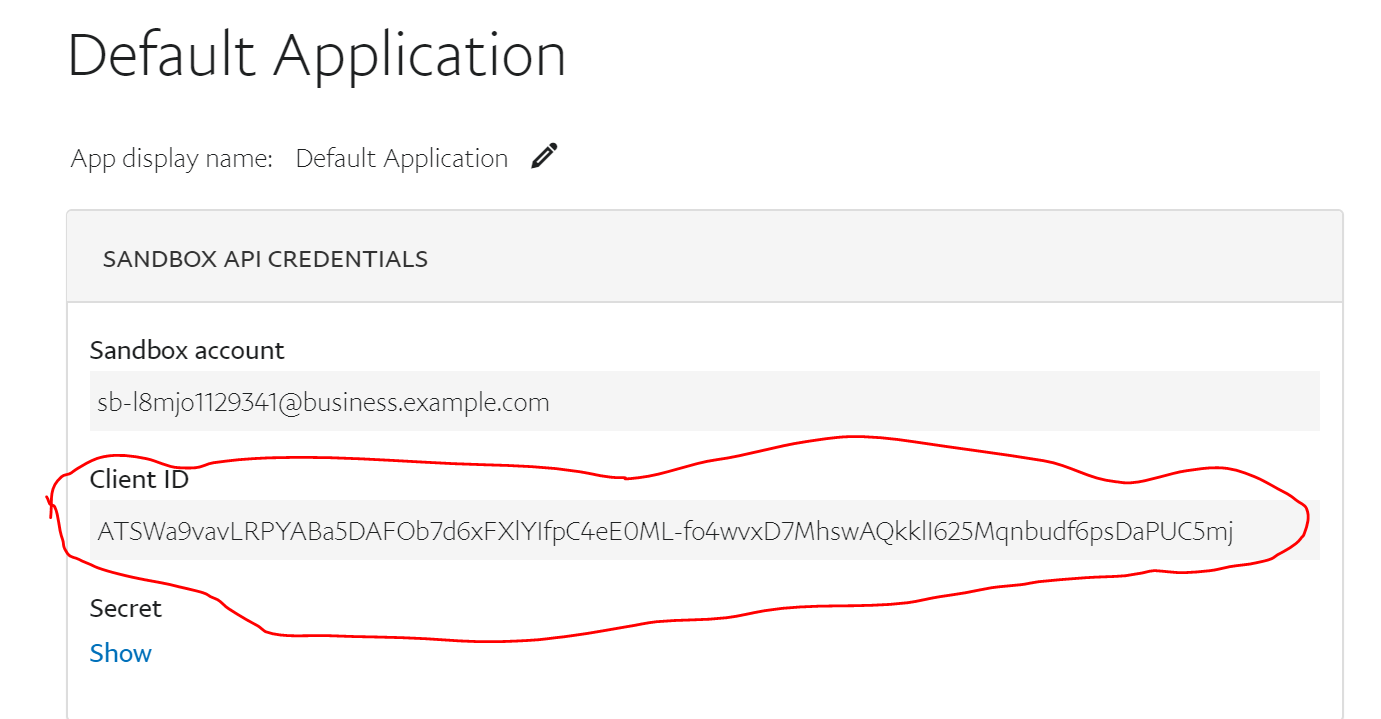 Create approval.html to allow buyers to pay for the order
Create approval.html to allow buyers to pay online (Web only, no backend) by following the web page below steps-by-steps:
https://developer.paypal.com/docs/checkout/integrate/

https://www.comp.hkbu.edu.hk/~hansyip/hsuhk/paypal/dev_02_html_approval.html
(enter the client-id in the web page of the JavaScript)
Enter the client-id in the web page of the JavaScript
Create a payout.html to call the approval.html
Create a payout.html web page to call the approval.html, and also send order amount for payment.
https://www.comp.hkbu.edu.hk/~hansyip/hsuhk/paypal/dev_02_html_payout.html